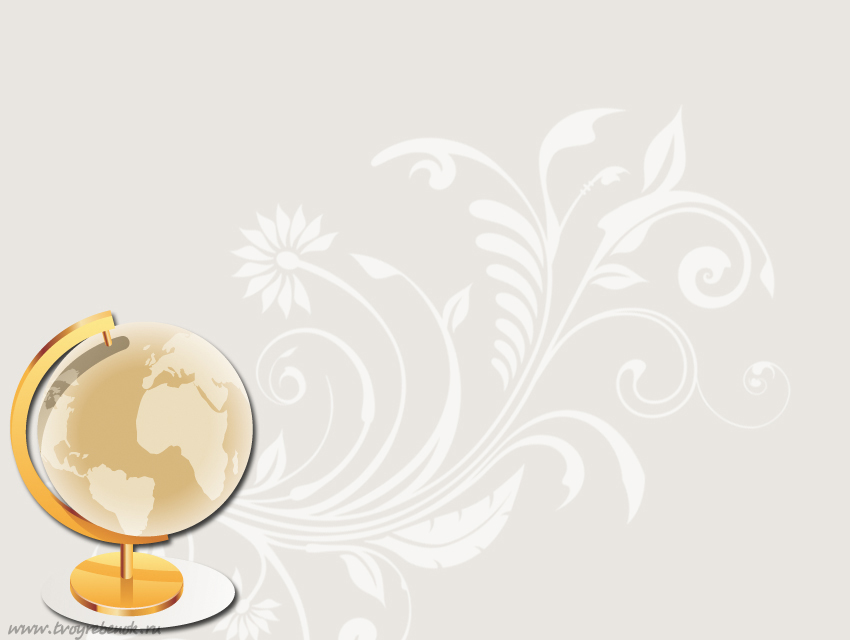 Тест  4 класс
Окружающий мир
III четверть
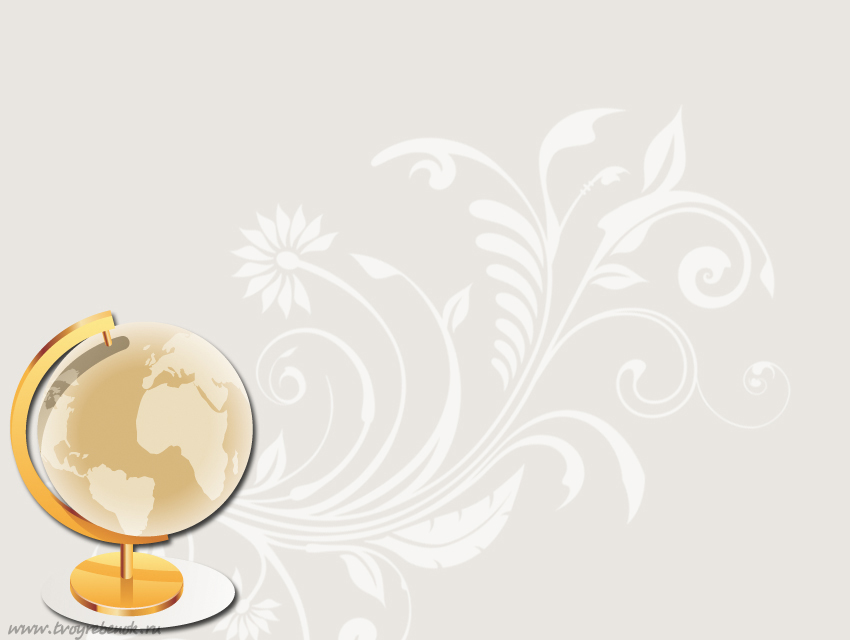 В  каком году произошло крещение Руси?А.  - 988 годуВ. – 1000 годуС. – 0 году
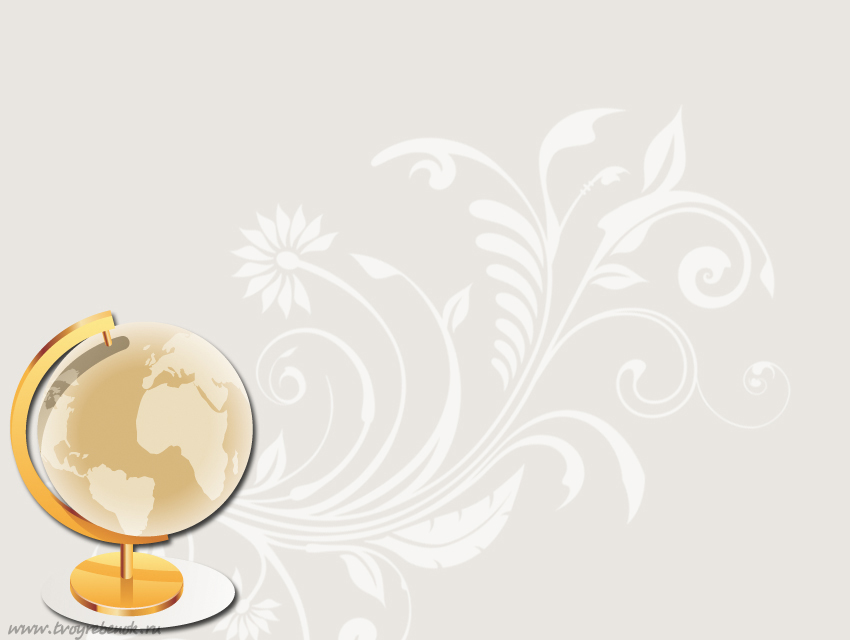 Кто «прибил щит на ворота Цадрьграа»?А. Князь ИгорьВ. Вещий ОлегС. Княгиня Ольга
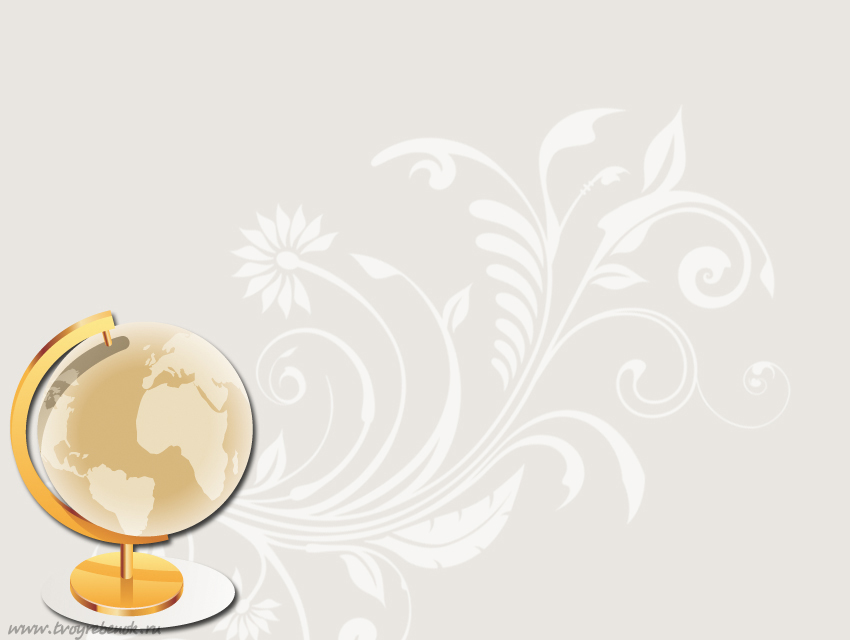 Его прозвище означало «мешок с деньгами»А. Иван ГрозныйВ. Иван КалитаС. Дмитрий Донской
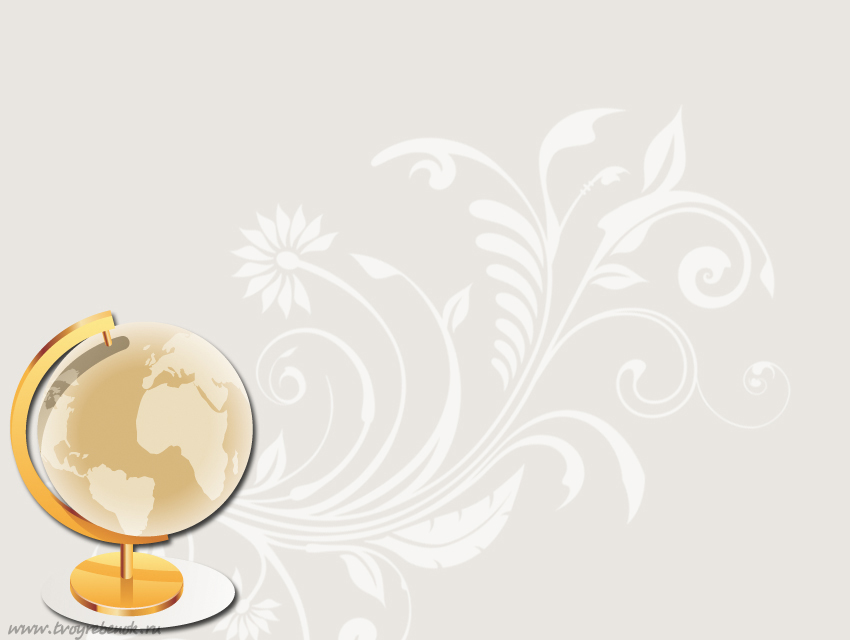 Основатели славянского алфавита – это…А. Иван Грозный В. Борис ГодуновС. Кирилл и Мефодий
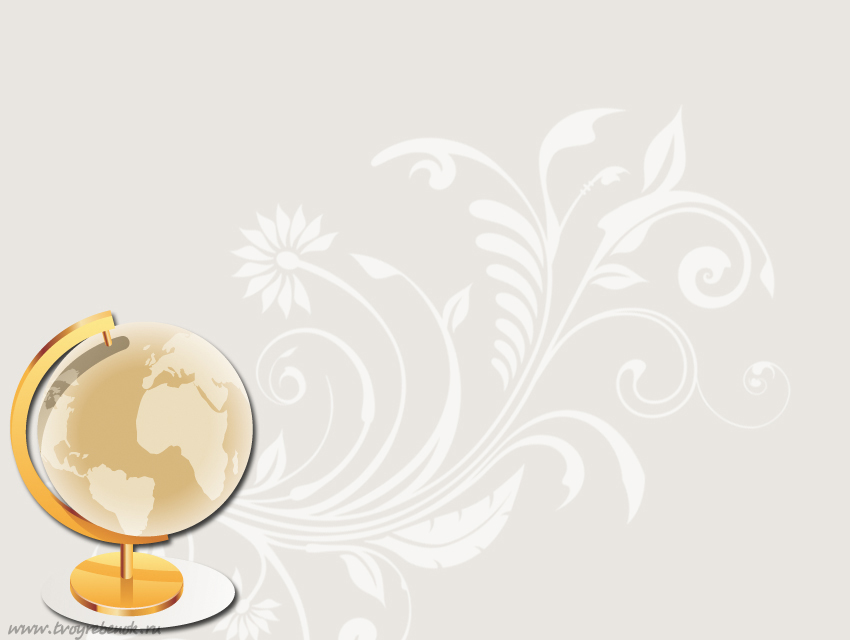 Кто был первым русским царём?А.  Иван IIIВ.  Иван IVС. Борис Годунов
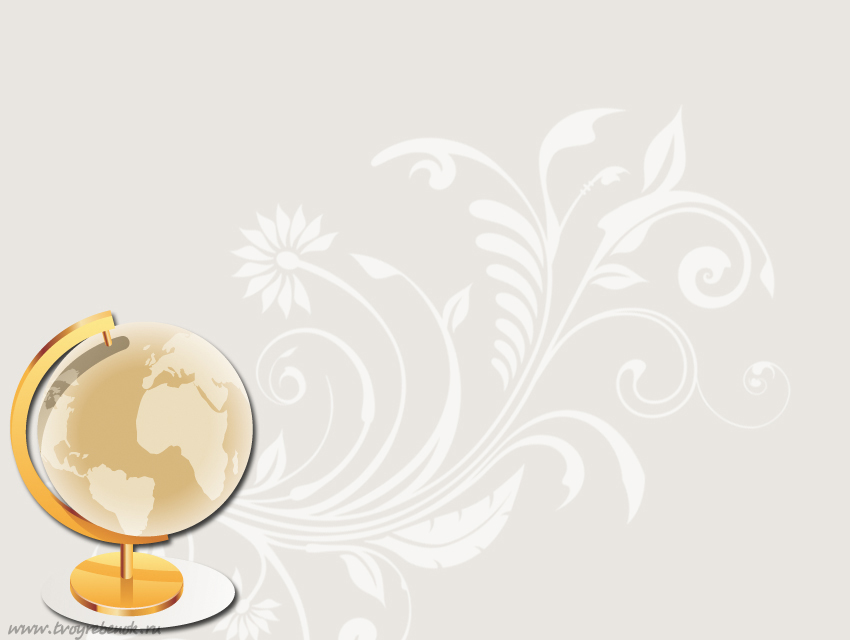 За что отвечал ямской государственный приказ?А.   ПочтаВ.   ПолицияС.   Аптека
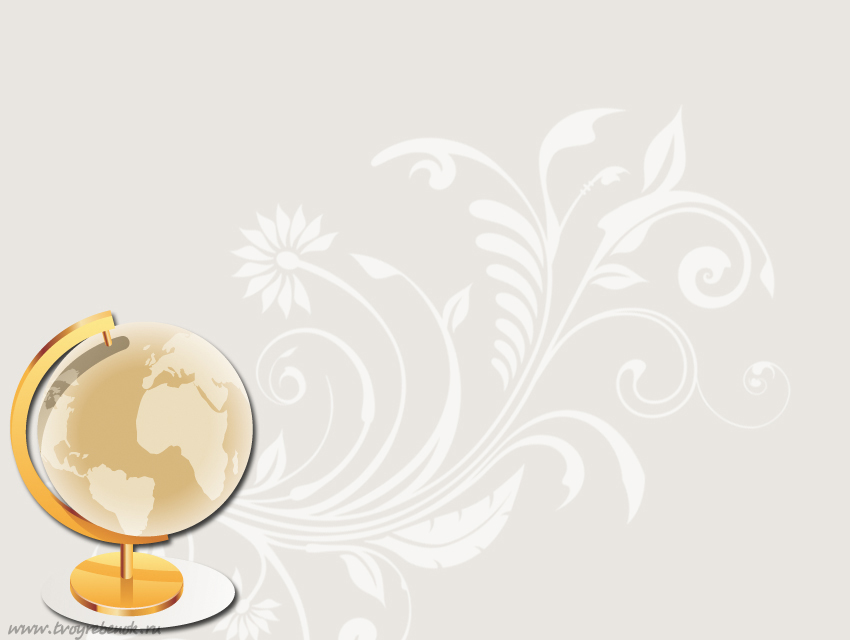 За что отвечал разбойный государственный приказ?А.  ПочтаВ.  ПолицияС.  Аптека
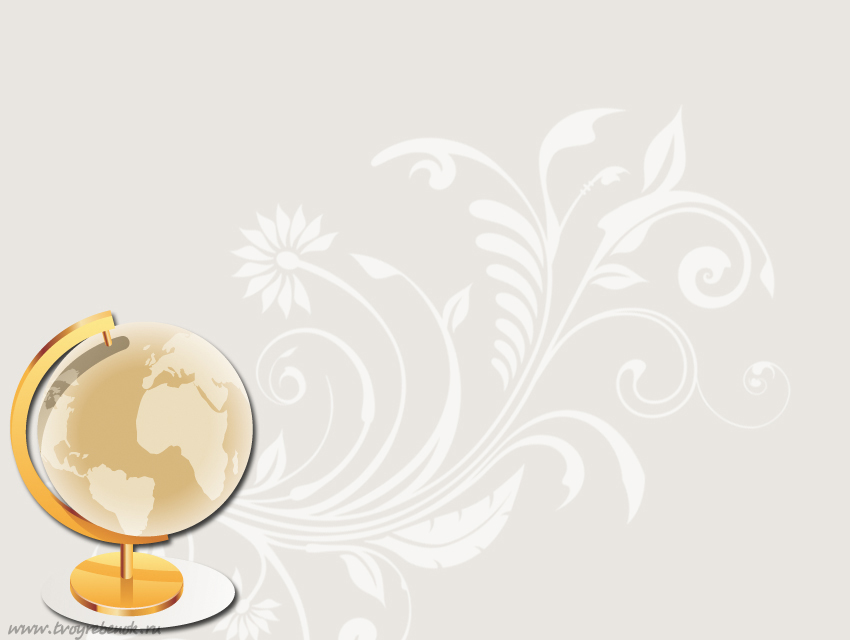 Кого называют великим реформатором?А.   Екатерина IIВ.  Иван ГрозныйС.   Пётр  I
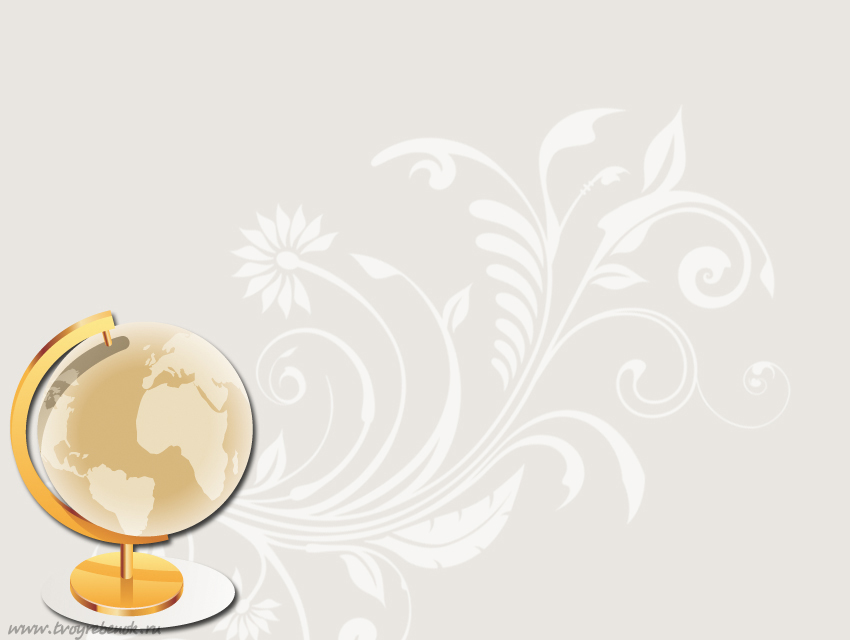 Кто руководил русским войском во время ледового побоища?А. Дмитрий ДонскойВ. Пётр IС. Александр Невский